LOGISTSY
Logistic & Delivery Presentation
Logistics Platform Last-Mile Has Same Day Delivery
Lorem Ipsum is simply dummy text of the printing and typesetting industry. Lorem Ipsum has been the industry's standard dummy text ever since the 1500s.
Logistics Solution Provider
Lorem Ipsum is simply dummy text of the printing and typesetting industry. Lorem Ipsum has been the industry's standard dummy text ever since the 1500s,  when an unknown printer took a galley.
Learn More
Delivery of Goods
Extend Reach
Create A Nationwide Network of Distributed Warehouses So That Regional Retailers can Compete.
Lorem Ipsum is simply dummy text of the printing and typesetting industry. Lorem Ipsum has been the industry's.
550+
350+
>
Lorem Ipsum is simply dummy text of the printing.
Lorem Ipsum is simply dummy text of the printing.
It Also Wants To Expand its Network of Mini Distribution Centers Called Delivery Points
Lorem Ipsum is simply dummy text of the printing and typesetting industry.  Lorem Ipsum has been the industry's standard dummy text ever since the 1500s,  when an unknown printer took a galley of type and scrambled it to make a type specimen book.
Logistics Here Which Makes It More Affordable And Easy For Middle Income People
Fast & Reliable
Tracking Services
Warehouse Storage
Lorem Ipsum is simply dummy text of the printing and typesetting industry.  Lorem Ipsum has been.
Lorem Ipsum is simply dummy text of the printing and typesetting industry.  Lorem Ipsum has been.
Lorem Ipsum is simply dummy text of the printing and typesetting industry.  Lorem Ipsum has been.
85%
Lorem Ipsum is simply dummy text of the printing and typesetting.
Logistsy Has An Attempt To Start A Remote Logistics Business
E-Commerce Fulfilment
Lorem Ipsum is simply dummy text of the printing.
On-Time Delivery
Lorem Ipsum is simply dummy text of the printing and typesetting.
Packages Are Sorted And Sent Out For Final Delivery
Smart Warehouse
Lorem Ipsum is simply dummy text of the printing.
Lorem Ipsum is simply dummy text of the printing and typesetting industry.  Lorem Ipsum has been the industry’s.
Distribution Centre
Cargo Storage
Lorem Ipsum is simply dummy text of the printing and typesetting industry.  Lorem Ipsum has been.
Lorem Ipsum is simply dummy text of the printing and typesetting industry.  Lorem Ipsum has been.
Expect Strong Growth In E-Commerce Market With Fast Delivery
Lorem Ipsum is simply dummy text of the printing and typesetting industry.  Lorem Ipsum has been the industry's standard dummy text ever since the 1500s,  when an unknown printer took a galley of type and scrambled it to make a type specimen book.  It has survived not only five centuries, but also the leap into electronic typesetting.
Parcel Delivered
Lorem Ipsum is simply dummy text of the printing and typesetting industry.  Lorem Ipsum has been the industry's standard dummy text ever since the 1500s when an unknown printer took.
We Want To 
Increase The Speed And Decrease The ost In The Region, And Open The Door For E-Commerce
Lorem Ipsum is simply dummy text of the printing and typesetting industry.  Lorem Ipsum has been the industry's standard dummy text ever since the 1500s,  when an unknown printer took a galley of type and scrambled it to make a type specimen book.  It has survived not only five centuries, but also the leap into electronic typesetting.
Worldwide Costumers
Lorem Ipsum is simply dummy text of the printing and typesetting.
Meet Our Team Of Professional
What We Can Do for You
Lorem Ipsum is simply dummy text of the printing and typesetting industry. Lorem Ipsum has been the industry's standard dummy text ever since the 1500s,  when an unknown printer took a galley.
Roland Chouette
Financial Expert
Jacob Mejicanos
Shipping Talent
“Lorem Ipsum is simply dummy text of the printing and typesetting industry.  Lorem Ipsum has been the industry's standard.”
Meet People Behind Our Success
Valentina Kuzmina
Customer Support
Lorem Ipsum simply dummy text printing and typesetting.
High Quality Team Selected From The Best
Lorem Ipsum is simply dummy text of the printing and typesetting industry.  Lorem Ipsum has been the industry’s.
Olena Henderson
Sales Manager
Lorem Ipsum simply dummy text printing and typesetting.
24 Hours Support
Lorem Ipsum is simply dummy.
Chief Executive
Olivier Splinder
85%
10+
250
Experience
Leadership
Creativity
Lorem Ipsum is simply dummy text of the printing and typesetting industry.  Lorem Ipsum has been the industry's standard dummy text ever since the 1500s,  when an unknown printer took a galley of type and scrambled it to make a type.
Meet Our Team Of Professional
Clayton Montana
Bradley Simpson
+
+
Naomi Kazumasa
+
Expert Courier
SPV Shipping
Marketing Agent
Servis Free Membership With Shift For Same Day Delivery
DELIVERY
Lorem Ipsum is simply dummy text of the printing and typesetting industry.  Lorem Ipsum has been the industry's standard dummy text ever since the 1500s.
84%
24 Hours Support
Lorem Ipsum is simply dummy text of the printing.
Lorem Ipsum is simply dummy text of the printing and typesetting industry.
Cargo Storage
Customer Retention
Lorem Ipsum is simply dummy text of the printing and typesetting industry.
Estimates Put The Percentage Of Retailers Offering Same - Day Services Anywhere
Lorem Ipsum is simply dummy text of the printing and typesetting industry.  Lorem Ipsum has been the industry's standard dummy text ever.
Distribution Centre
Lorem Ipsum is simply dummy text of the printing and typesetting
Worldwide Costumers
Lorem Ipsum is simply dummy text of the printing and typesetting
LOGISTSY
The Role Of Same Day Delivery Is Growing Stronger By The Day
Lorem Ipsum is simply dummy text of the printing and typesetting industry.  Lorem Ipsum has been the industry’s.
Courier Delivery
Secure for Cargo
250+
Participating Countries
Smart Warehousing
Last Mile Delivery
OUR SERVICES
Cargo Storage
24 Hours Support
Lorem Ipsum simply dummy text of the printing.
Lorem Ipsum simply dummy text of the printing.
Distribution Centre
Worldwide Costumers
Lorem Ipsum simply dummy text of the printing.
Lorem Ipsum simply dummy text of the printing.
BREAK SECTION
Let’s Time to Take A 30 Minutes Break
Retailers and Shippers Worldwide Have Increasingly Focused On
Last Mile Delivery
Lorem Ipsum is simply dummy text of the printing and typesetting industry.  Lorem Ipsum has been the industry's standard dummy text.
Warehouse
Lorem Ipsum is simply dummy text of the printing and typesetting industry.  Lorem Ipsum has been the industry's standard dummy text ever since the 1500s.
Lorem Ipsum  simply dummy text of the printing.
55818
Express Delivery
LOGISTIC & DELIVERY
Industries Leaning
Last Mile Delivery or Logistics Has Emerged As A Crucial Transport Infrastructure
Lorem Ipsum is simply dummy text of the printing and typesetting industry.  Lorem Ipsum has been the industry's standard dummy text ever since the 1500s,  when an unknown printer took a galley.
Lorem Ipsum is simply dummy text of the printing and typesetting industry.  Lorem Ipsum has been the industry's standard dummy text ever since the 1500s.
Consolidated Distribution Channels To Changing Consumer Expectations
Deliver-From-Store
Lorem Ipsum is simply dummy text of the printing and typesetting industry.  Lorem Ipsum has been the industry's standard dummy text ever since the 1500s.
Lorem Ipsum is simply dummy text of the printing and typesetting industry.  Lorem Ipsum has been the industry's standard dummy text ever since the 1500s,  when an unknown printer took a galley of type and scrambled it to make a type specimen book.
Competitive Edge
Lorem Ipsum is simply dummy text of the printing and typesetting industry.  Lorem Ipsum has been the industry's standard dummy text ever since the 1500s.
The Demands of Small and Big Shippers to Manage the Complexity
Lorem Ipsum is simply dummy text of the printing and typesetting industry.  Lorem Ipsum has been the industry's standard dummy text ever since the 1500s,  when an unknown printer took a galley of type and scrambled it to make a type specimen book.  It has survived not only five centuries.
Flexible Solutions
Crucial Transport
E-Commerce Companies
Provide Their Clients in the Delivery Market With A Competitive Advantage
Various Developing
Delivery Destination
Lorem Ipsum is simply dummy text of the printing and typesetting industry.  Lorem Ipsum has been.
Lorem Ipsum is simply dummy text of the printing and typesetting industry.  Lorem Ipsum has been.
Developed Regions Are Shaping The Evolution of The Last Mile Delivery Market
Lorem Ipsum is simply dummy text of the printing and typesetting industry.  Lorem Ipsum has been the industry's standard dummy text ever since the 1500s,  when an unknown printer took a galley.
Worldwide Costumers
Lorem Ipsum is simply dummy text of the printing and typesetting industry.  Lorem Ipsum has been the industry's standard dummy text ever.
S
Strenghts Logistic Analysis Slide
Lorem Ipsum is simply dummy text of the printing and typesetting industry.  Lorem Ipsum has been the industry's standard dummy text ever since the 1500s,  when an unknown printer took a galley of type and scrambled it to make a type specimen book.
425+
257+
96+
“ Lorem Ipsum is simply
“ Lorem Ipsum is simply
“ Lorem Ipsum is simply
W
Weakness Logistic Analysis Slide
Distribution Centre
Lorem Ipsum is simply dummy text of the printing and typesetting industry.
Cargo Storage
Lorem Ipsum is simply dummy text of the printing and typesetting industry.
O
Opportunity Logistic Analysis Slide
Lorem Ipsum is simply dummy text of the printing and typesetting industry.  Lorem Ipsum has been the industry's standard dummy text ever since the 1500s,  when an unknown printer took a galley of type and scrambled it to make a type specimen book.  It has survived not only five centuries.
8000+
9500+
01
02
Distributor
Our Professionals
T
Threats Logistic Analysis Slide
Lorem Ipsum is simply dummy text of the printing and typesetting industry.  Lorem Ipsum has been the industry's standard dummy text ever since the 1500s,  when an unknown printer took a galley of type and scrambled.
Distribution Centre
Lorem Ipsum is simply dummy text of the printing and typesetting industry.  Lorem Ipsum has been.
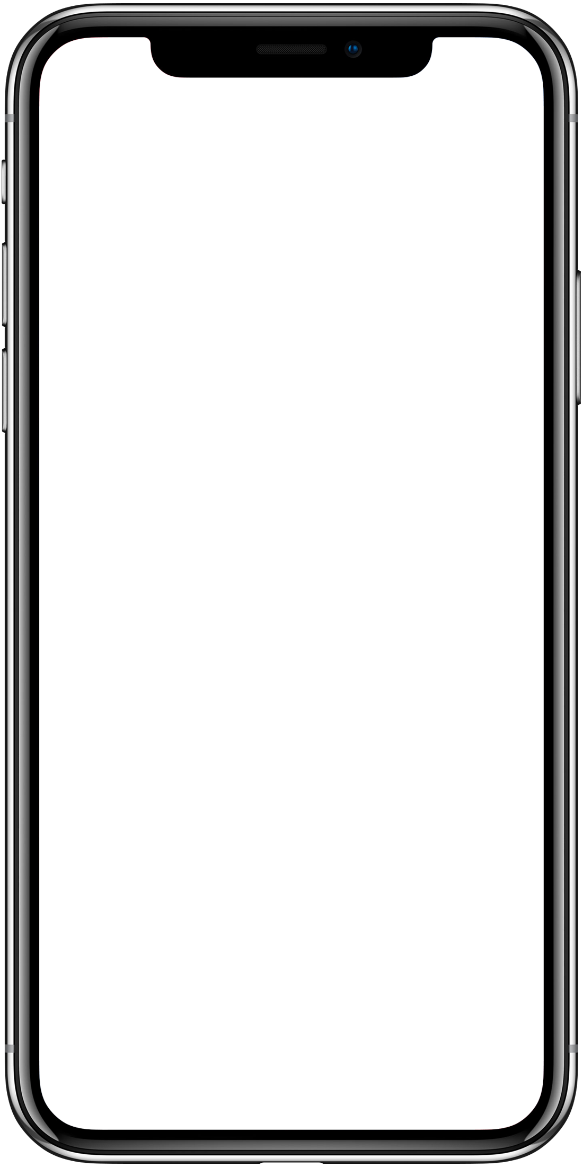 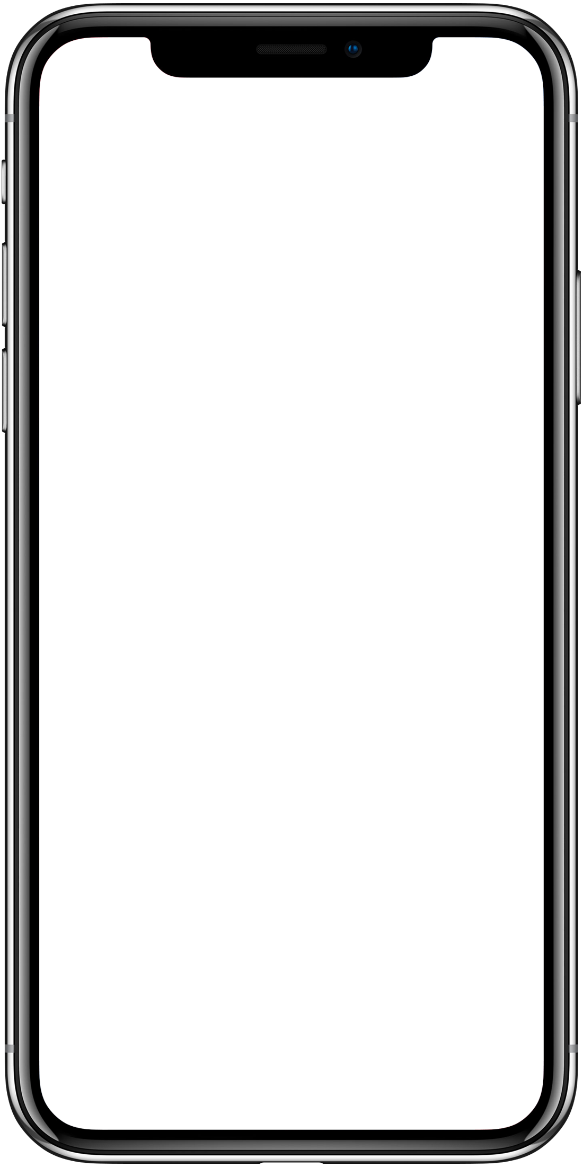 Top Logistics App Development Company
Lorem Ipsum is simply dummy text of the printing and typesetting industry.  Lorem Ipsum has been the industry's standard dummy text ever since the 1500s.
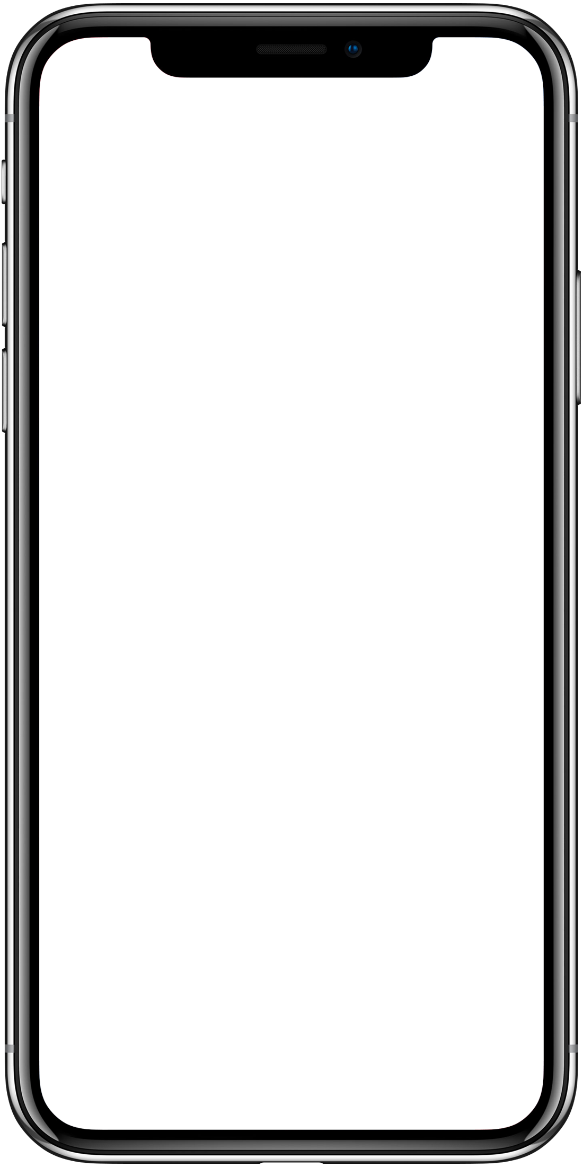 Mobile Logistic
Lorem Ipsum is simply dummy text of the printing and typesetting industry.
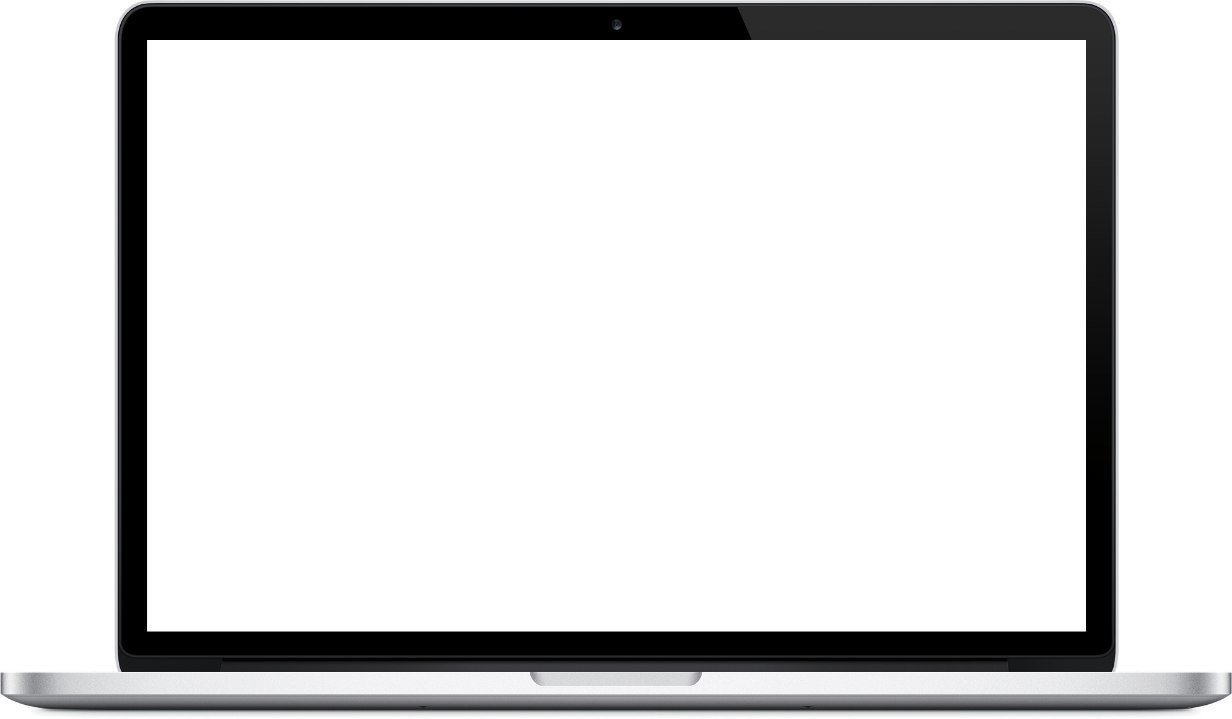 The Demand For Today and Future is Integrated With Logistics Solutions
Lorem Ipsum is simply dummy text of the printing and typesetting industry.  Lorem Ipsum has been the industry's standard dummy text ever since the 1500s.
6380
3108
On Progress
Finish Projects
Get A Demo Report for Your Page in Search Engines
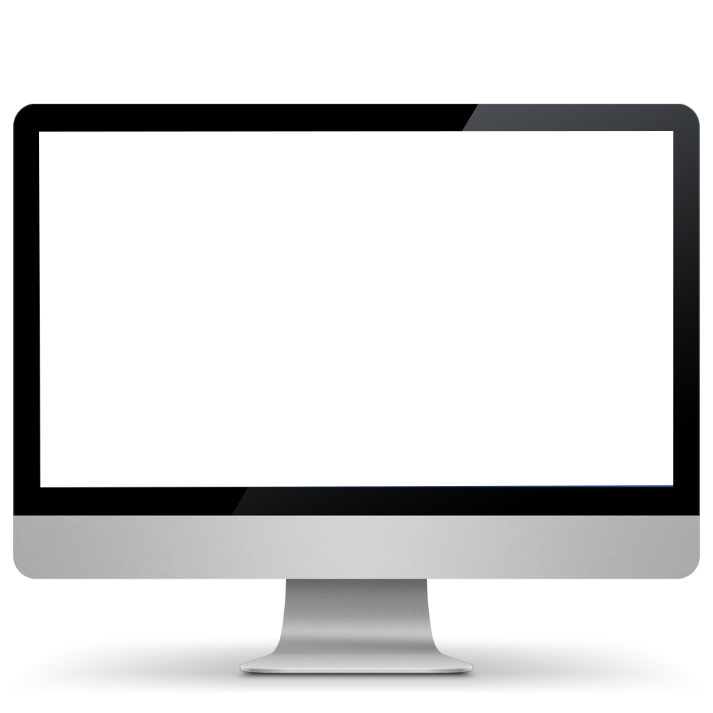 Lorem Ipsum is simply dummy text of the printing and typesetting industry.  Lorem Ipsum has been the industry's standard dummy text ever since the 1500s,.
24 Hours Support
Lorem Ipsum is simply dummy text of the printing and typesetting industry.
Worldwide Costumers
Lorem Ipsum is simply dummy text of the printing and typesetting industry.
Infographic Analysis Slides Design
01
02
Logistic
Delivery
03
04
Lorem Ipsum is simply dummy text of the printing and typesetting industry.  Lorem Ipsum has been.
Lorem Ipsum is simply dummy text of the printing and typesetting industry.  Lorem Ipsum has been.
Infographic Analysis Slides Design
Always Ontime Project
Lorem Ipsum is simply dummy text of the printing and typesetting industry.
E-Commerce Fulfillment
Lorem Ipsum is simply dummy text of the printing and typesetting industry.
Parcel Delivered
Lorem Ipsum is simply dummy text of the printing and typesetting industry.
Distribution
Support
Worldwide
Infographic Analysis Slides Design
Cargo
Support
Distribution
Lorem Ipsum is simply dummy text of the printing and typesetting industry.  Lorem Ipsum has been.
Lorem Ipsum is simply dummy text of the printing and typesetting industry.  Lorem Ipsum has been.
Lorem Ipsum is simply dummy text of the printing and typesetting industry.  Lorem Ipsum has been.
Lorem Ipsum is simply dummy text of the printing and typesetting industry.  Lorem Ipsum has been the industry's standard dummy text ever since the 1500s.
Our Infographic Office Chart
Cargo Storage
Lorem Ipsum is simply dummy text of the printing  industry.
24 Hours Support
Lorem Ipsum is simply dummy text of the printing industry.
Our Infographic Office Chart
World Warehousing
Lorem Ipsum is simply dummy text of the printing and typesetting industry.  Lorem Ipsum has been the industry's standard dummy.
Lorem Ipsum is simply dummy text of the printing and typesetting industry.  Lorem Ipsum has been the industry's standard dummy text ever since the 1500s,  when an unknown printer took a galley of type and scrambled it to make a type specimen book.
Choose Pricing Plan
DAILY PLAN
MONTLY PLAN
YEARLY PLAN
$180,00
$350,00
$800,00
Lorem Ipsum simply
Lorem Ipsum simply
Lorem Ipsum simply 
Lorem Ipsum simply
Lorem Ipsum simply
Lorem Ipsum simply
Lorem Ipsum simply
Lorem Ipsum simply 
Lorem Ipsum simply
Lorem Ipsum simply
Lorem Ipsum simply
Lorem Ipsum simply
Lorem Ipsum simply 
Lorem Ipsum simply
Lorem Ipsum simply
Get Started
Get Started
Get Started
Let’s Keep in Touch with Us?
Our Address
Phone & Email
1234 Budiono Street , IN 012  Soerakarta, Indonesia
(0123) 4567 - 8910
Youremail@payment.com
Lorem Ipsum is simply dummy text of the printing and typesetting.
MON-FRI: 9AM – 5PM
CLOSE ON WEEKENDS
“
The Power of One, If Fearless and Focused, is Formidable, but the Power of Many Working Together is Better.
THANK YOU
Lorem Ipsum is simply dummy text of the printing and typesetting.
The Fastest And Safe Logistics Service Delivery